This is your SPOOKY presentation title
Instructions for use
EDIT IN GOOGLE SLIDES
Click on the button under the presentation preview that says "Use as Google Slides Theme".You will get a copy of this document on your Google Drive and will be able to edit, add or delete slides.You have to be signed in to your Google account.
EDIT IN POWERPOINT®
Click on the button under the presentation preview that says "Download as PowerPoint template". You will get a .pptx file that you can edit in PowerPoint.
Remember to download and install the fonts used in this presentation (you’ll find the links to the font files needed in the Presentation design slide)
More info on how to use this template at www.slidescarnival.com/help-use-presentation-template
This template is free to use under Creative Commons Attribution license. You can keep the Credits slide or mention SlidesCarnival and other resources used in a slide footer.
BUH!
I am the Great Pumpkin
I am here because I love to give a fright. 
You can find me at @halloween
Dreadful Transition Headline
Let’s start with the first set of slides
“Quotations are commonly printed as a means of inspiration and to invoke frightful thoughts from the reader”
This is a slide title
Here you have a list of items. Nice bullets, ah?
And some bloodcurdling text
But remember not to overload your slides with content

Your audience will listen to you or read the content, but won’t do both.
MACABRE CONCEPT
Bring the fear of your audience over a key concept using icons or illustrations
You can also split your content
White
Is the color of ghosts and vampire skin, the color produced by the combination of all the colors of the visible spectrum.
Black
Is the color of bats, witch clothes, and of enchanted cats. It is the darkest color, the result of the absence of or complete absorption of light.
In two or three columns
Orange
Is the color of pumpkins. The colour orange is named after the appearance of the ripe orange fruit.
Purple
Is the colour of dusk before the dark night comes.  Is the color most often associated with royalty, magic, and mystery.
Red
Is the color of blood, and because of this it has historically been associated with sacrifice, danger and courage.
A picture is worth a thousand words
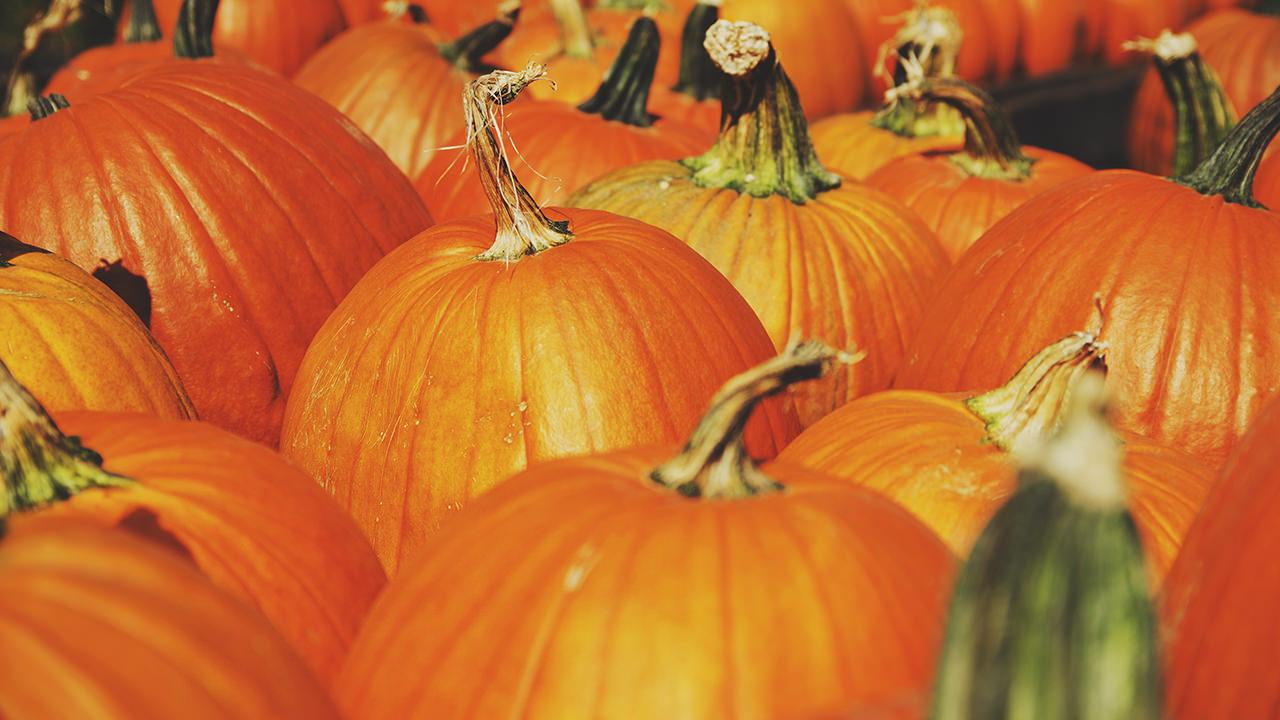 A complex idea can be conveyed with just a single still image, namely making it possible to absorb large amounts of data quickly.
Trick or treat?
ANYCASE, USE BIG IMAGE
Use scary charts to explain your ideas
Purple
Black
White
And magic tables to compare data
Thrilling Maps
our office
89,526,124
Whoa! That’s a big scary number, aren’t you frightened?
89,526,124 treats
That’s a lot of sugar
185,244 frights
And a lot of fear
100%
Total success!
Our process is easy
trick or treat?
candies
stomach ache
Let’s review some mysterious concepts
Orange
Is the color of pumpkins. The colour orange is named after the appearance of the ripe orange fruit.
Purple
Is the colour of dusk before the dark night comes.  Is the color most often associated with royalty, magic, and mystery.
Red
Is the color of blood, and because of this it has historically been associated with sacrifice, danger and courage.
Orange
Is the color of pumpkins. The colour orange is named after the appearance of the ripe orange fruit.
Purple
Is the colour of dusk before the dark night comes.  Is the color most often associated with royalty, magic, and mystery.
Red
Is the color of blood, and because of this it has historically been associated with sacrifice, danger and courage.
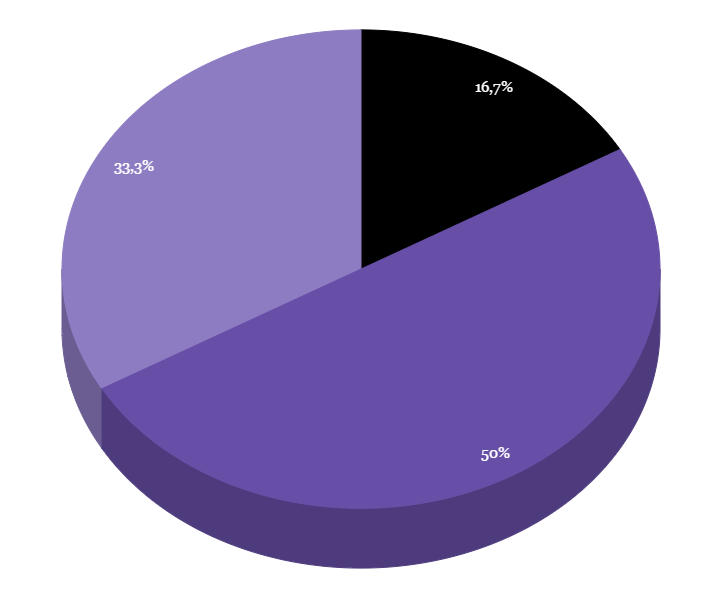 You can copy&paste chilling graphs from Google Sheets
Android project
Show and explain your web, app or software projects using these gadget templates.
Place your scary screenshot here
iPhone project
Show and explain your web, app or software projects using these gadget templates.
Place your scary screenshot here
Tablet project
Show and explain your web, app or software projects using these gadget templates.
Place your scary screenshot here
Desktop project
Show and explain your web, app or software projects using these gadget templates.
Place your scary screenshot here
Happy Halloween!
Any questions?
You can find me at @halloween
Credits
Special thanks to all the people who made and released these awesome resources for free:
Presentation template by SlidesCarnival
Photographs by Unsplash
Presentation design
This presentation uses the following typographies:
Titles: Mountains of Christmas
Body copy: ABeeZee
You can download the fonts on these websites:
https://www.fontsquirrel.com/fonts/mountains-of-christmas
https://www.fontsquirrel.com/fonts/abeezee
You don’t need to keep this slide in your presentation. It’s only here to serve you as a design guide if you need to create new slides or download the fonts to edit the presentation in PowerPoint®
SlidesCarnival icons are editable shapes. 

This means that you can:
Resize them without losing quality.
Change fill color and opacity.

Isn’t that nice? :)

Examples:
Halloween extras
Diagrams and infographics
‹#›
You can use any emoji as an icon!
And of course it resizes without losing quality and you can change the color.

How? Follow Google instructions https://twitter.com/googledocs/status/730087240156643328
😨😰😱😈👿💀☠️🤡👹👺👻👽👾🤖🧡💚🖤🕵️👸🧙🧚🧛🧜🧝🧞🧟🕴️🐈‍🦄🦇🦉🕷️🕸️🥀🍫🍬🍭🏚️🌃🛸🌕🌚🌩️⚡🎃🔮🎭🕯️🗡️⛓️🩸⚰️⚱️
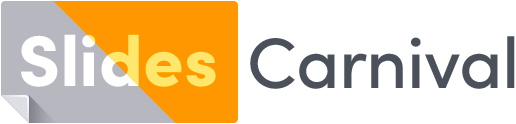 Free templates for all your presentation needs
For PowerPoint and Google Slides
100% free for personal or commercial use
Ready to use, professional and customizable
Blow your audience away with attractive visuals